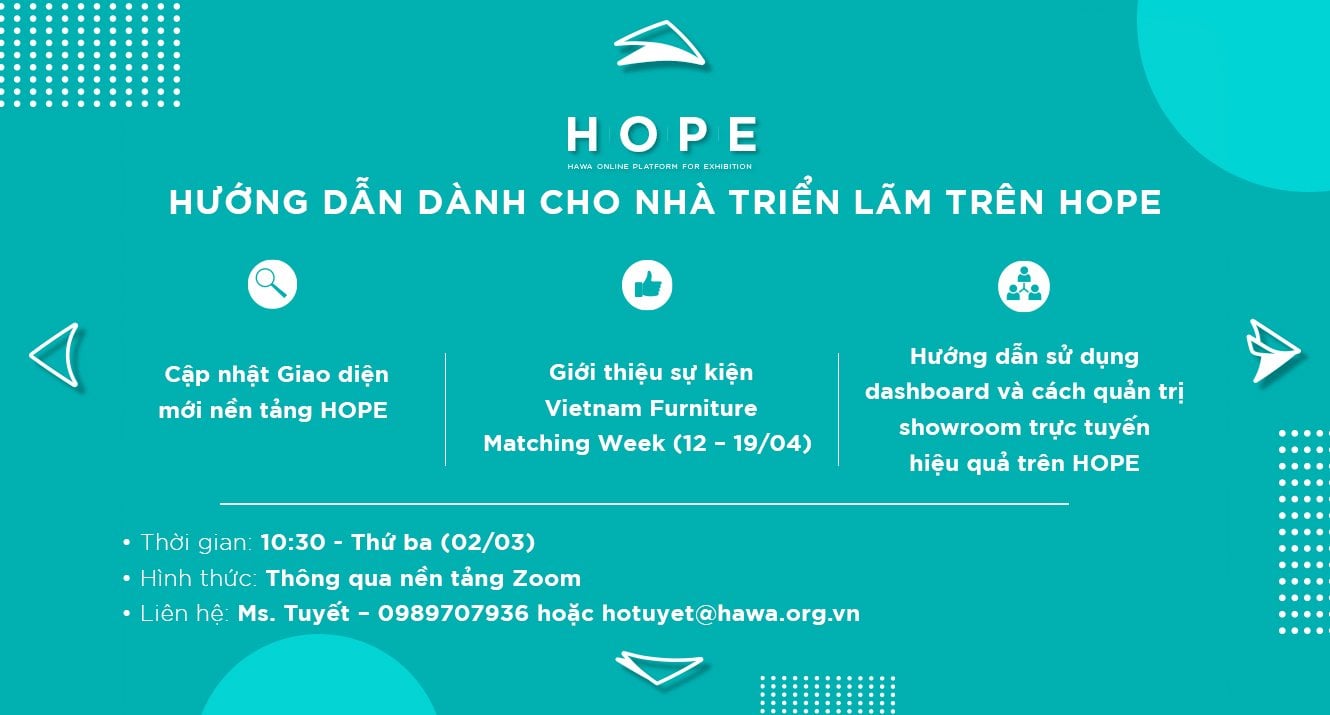 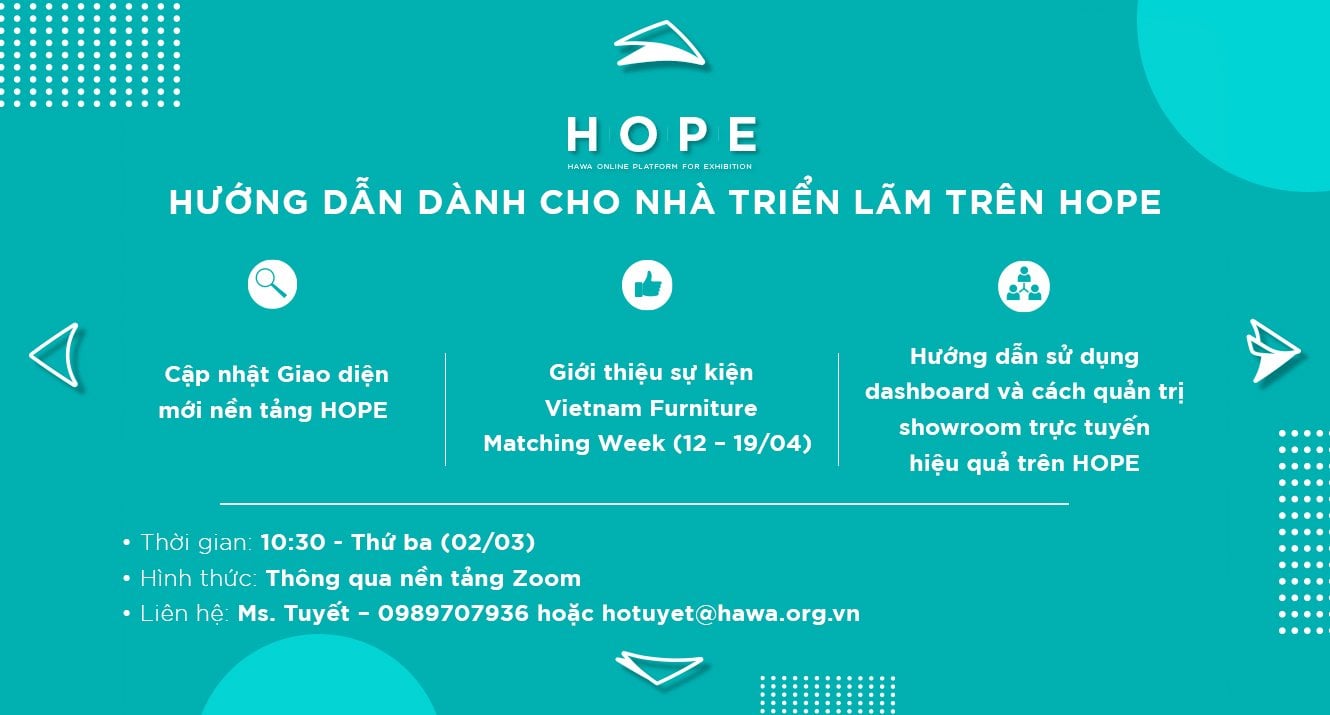 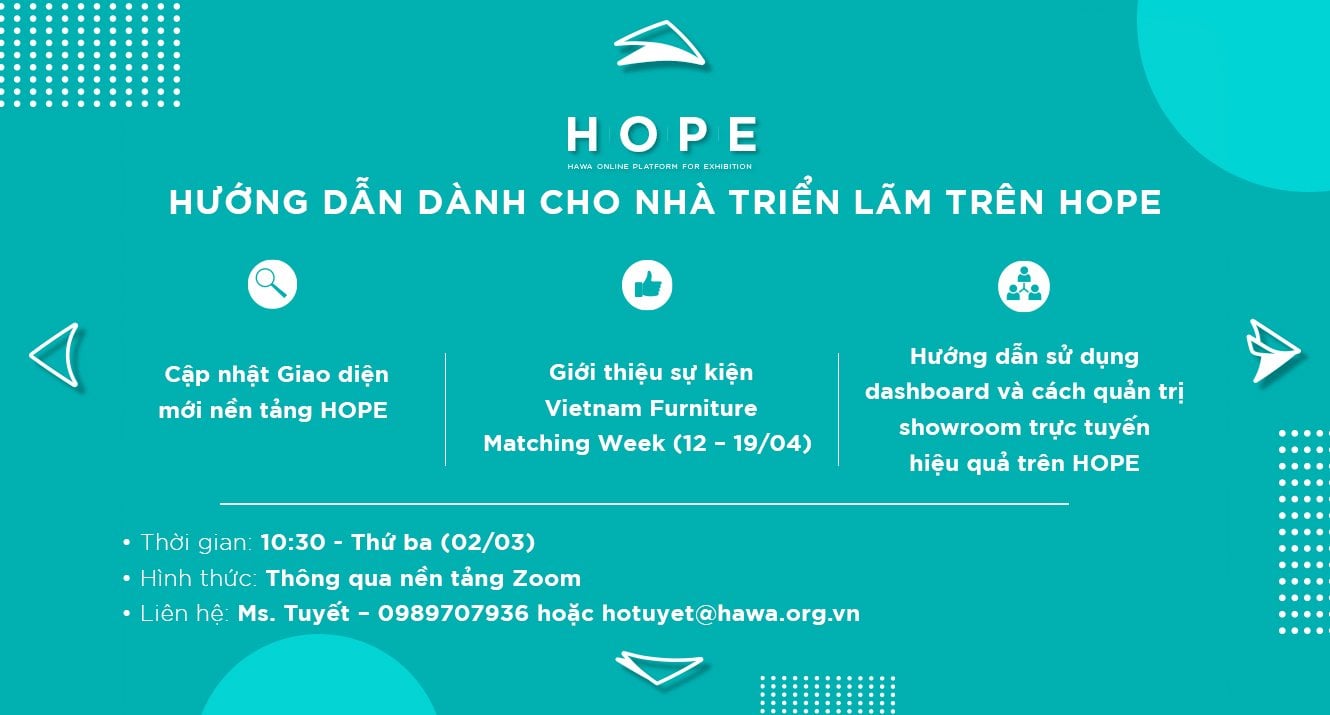 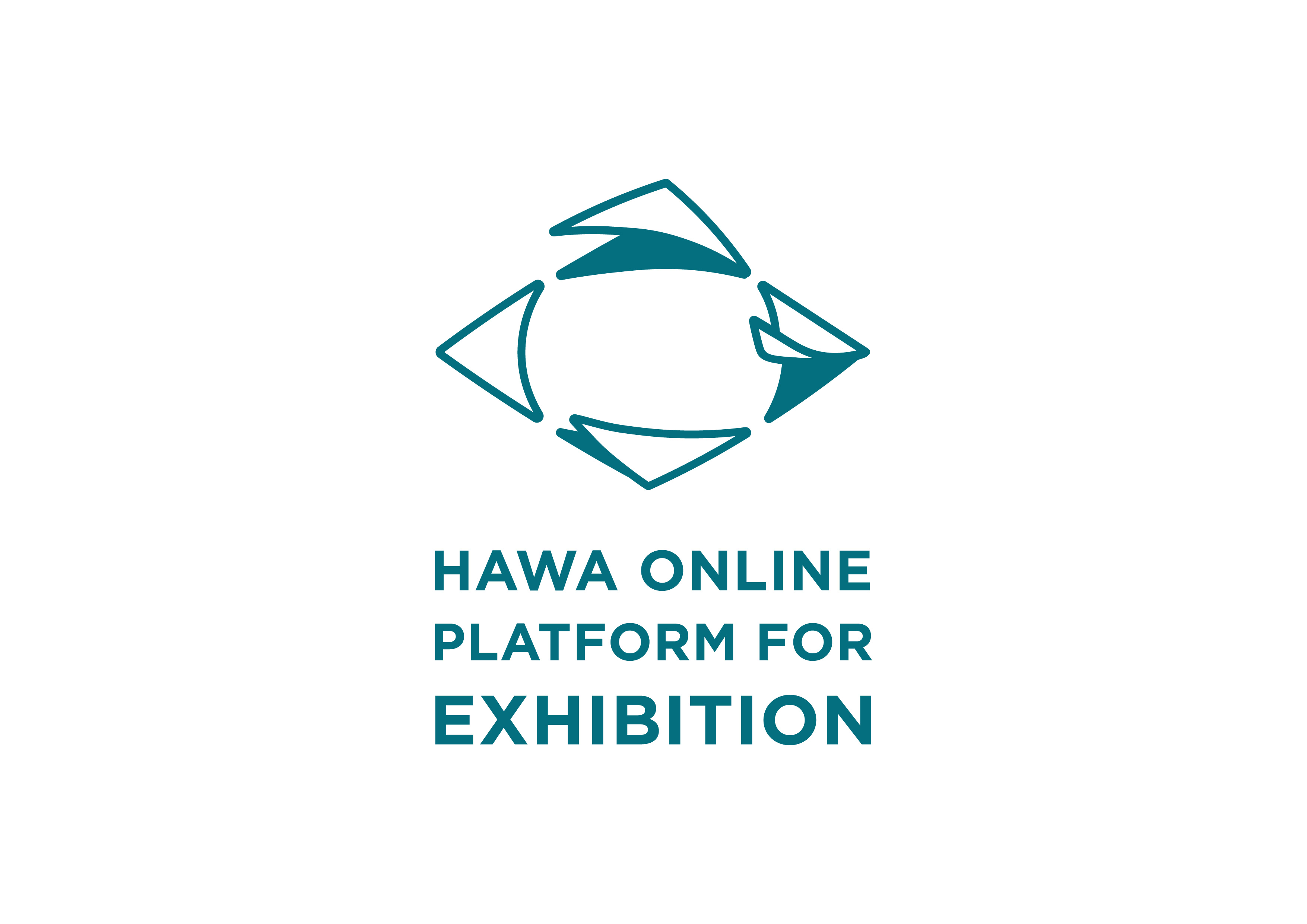 đăng nhập trang quản trị
đổi password và cập nhật profile

nhóm công cụ quản trị dữ liệu showroom
bộ lọc thời gian
tra cứu company visit
tra cứu space visit
tra cứu product view
tra cứu contact via social channels
theo dõi tin nhắn từ khách hàng

nhóm công cụ cập nhật thông tin showroom
Cập nhật thông tin nhà triển lãm
Cập nhật thông tin sản phẩm

hỗ trợ từ HOPE
chat bot
helpdesk.hawa.vn